Магнитное поле судна. Уравнение Пуассона
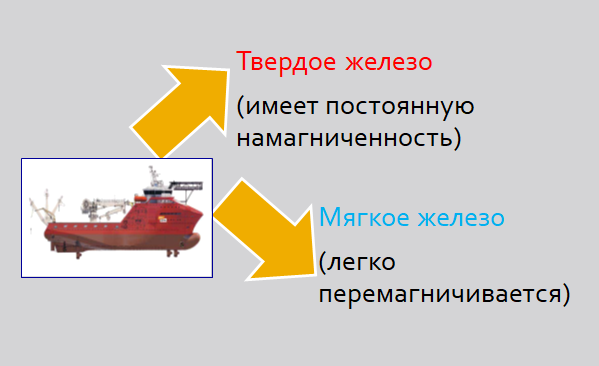 Судовое железо в магнитном отношении можно разделить на две категории Мягкое и Твердое. Мягкое железо в поле Земли приобретает индуктивный (временный) магнетизм. При изменении курса судна элементы из мягкого материала перемагничиваются, а при отсутствии внешнего (намагничивающего) поля теряют свой магнетизм. Твердое железо имеет постоянную намагниченность, которая возникает в процессе постройки судна под влиянием сильных намагничивающих полей. Постоянный магнетизм в дальнейшем, при плавании судна, не зависит от курса судна и стабильно сохраняется в течение длительного времени.
Магнитное поле судна. Уравнение Пуассона
Магнитное поле Земли характеризуется полным вектором магнитной индукции Т, или его составляющими: 
горизонтальной Н и 
вертикальной Z. 
Горизонтальный вектор Н, определяющий направление магнитного меридиана NM, в свою очередь, можно разложить на две составляющие (относительно корпуса судна) 
горизонтальную X=H x cosk и 
вертикальную Y = H x sink. 
Через k обозначаем магнитный курс судна.
Магнитное поле судна. Уравнение Пуассона
На рисунке представлено судно в магнитном поле Земли.
Рассмотрим сначала намагничивание мягких судовых элементов. 
Поле Х намагничивает все продольные части судна. Суммарная продольная намагниченность судна характеризуется магнитным моментом Mx = n1 × X, пропорциональным индукции внешнего поля Х. 
Аналогично поле Y создает поперечную намагниченность - магнитный момент Мy =n2 × Y, а 
поле Z вертикальный магнитный момент Мz=n3 × Z.  В этих выражениях n1, n2, n3 - постоянные коэффициенты, зависящие от размеров и формы элементов судна, а также от магнитной восприимчивости мягкого судового железа. Помимо трех векторов Mx, My, Mz, можно также представить некоторый вектор Мп- магнитный момент от постоянного магнетизма твердого судового железа.
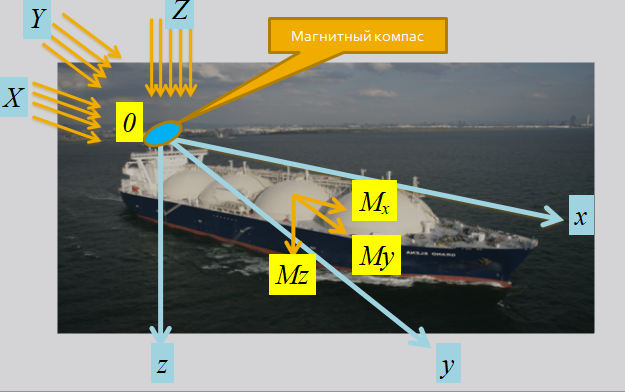 Магнитное поле судна. Уравнение Пуассона
Каждый из четырех магнитов (Mx, My, Mz, Mп) в точке О создает по три составляющих индукции магнитного поля, причем каждая составляющая будет пропорциональна соответствующему магнитному моменту источника поля. 
Например, магнитный момент Mх в точке О образует три составляющих:
a0Mx (по оси х), 
d0Mx (по оси y), 
g0Mx (по оси z). 
Коэффициенты а0, d0, g0 зависят от места установки компаса. Чем дальше он находится от судового железа, тем меньше значения этих коэффициентов. Учитывая выражение Mx = n1X, можно записать:

а0Mx = a0n1X;     d0Mx = d0n1X;    g0Mx = g0n1X.
Магнитное поле судна. Уравнение Пуассона
Обозначив а0n1 = a, d0n1 = d, g0n1 = g, получим три
 составляющих от влияния продольной индуктивной намагниченности судна М: 
продольную аx 
поперечную dx и 
вертикальную gx. 
можно выразить три силы в точке О от влияния поперечной My: 
bY (по оси х), еY (по оси у), hY (по оси z), а также от влияния вертикальной индуктивной намагниченности Mz: 
сZ (по оси х), fZ (по оси у), kZ (по оси z). 
Постоянный с магнетизм Мп в точке О создает три составляющих - продольную Р, поперечную Q и вертикальную R. Их величины от магнитного поля Земли не зависят.
Магнитное поле судна. Уравнение Пуассона
Суммируя составляющие в точке О по трем осям, получаем уравнения Пуассона, наглядно характеризующие и направление, и происхождение магнитных сил, действующих на компас:
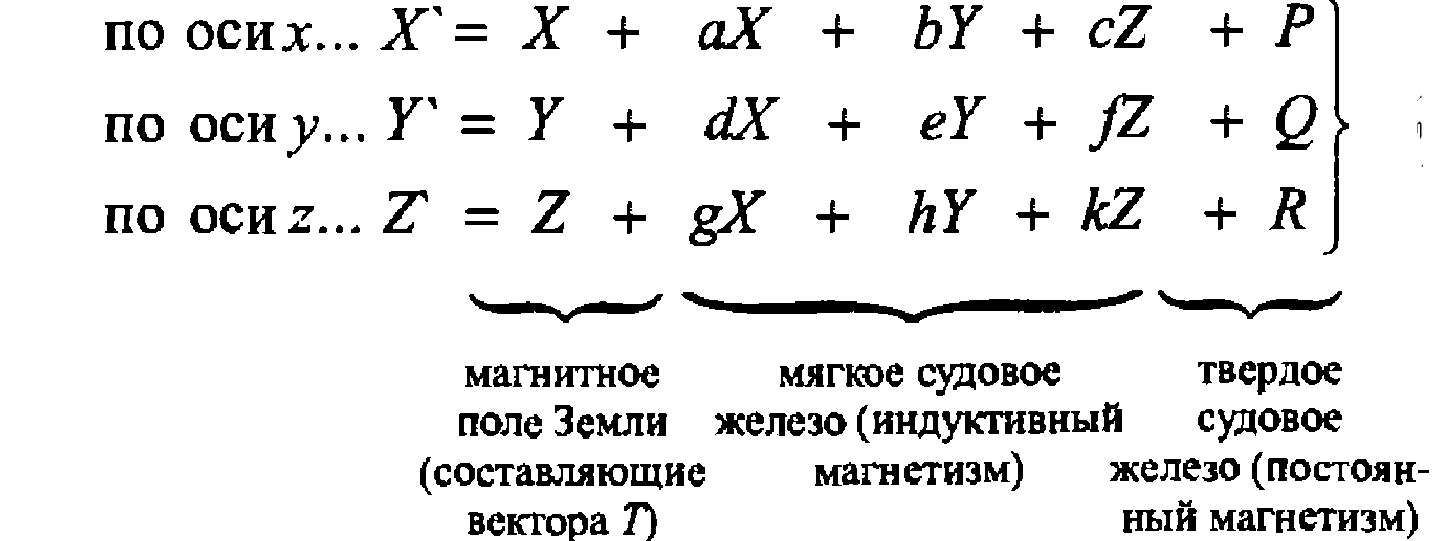 Коэффициенты пропорциональности a, b, k называются параметрами Пуассона. Их значения зависят от магнитной восприимчивости мягкого судового железа, размеров и формы элементов судна, а также от расположения точки О по отношению к судовому железу, т. е. от места установки компаса на судне. Параметры Пуассона являются постоянными величинами и сохраняются неизменными в течение длительного времени эксплуатации судна.
Магнитное поле судна. Уравнение Пуассона
Силы Х' и Y'  при геометрическом сложении образуют горизонтальную составляющую Н' индукции магнитного поля судна в точке О. 
Вектор Н' определяет направление компасного меридиана. 
Угол между магнитным Nм и компасным Nк меридианами есть девиация магнитного компаса. 
При изменении курса судна значение девиации меняется. Курс судна можно отсчитывать как от линии магнитного, так и от линии компасного меридиана. В первом случае будем иметь магнитный курс судна k, а во втором компасный курс k', причем очевидно, что k = k'+б. Следует отметить, что все силы, входящие в третье уравнение (Z') при прямом положении судна, без крена и дифферента, девиации не создают.
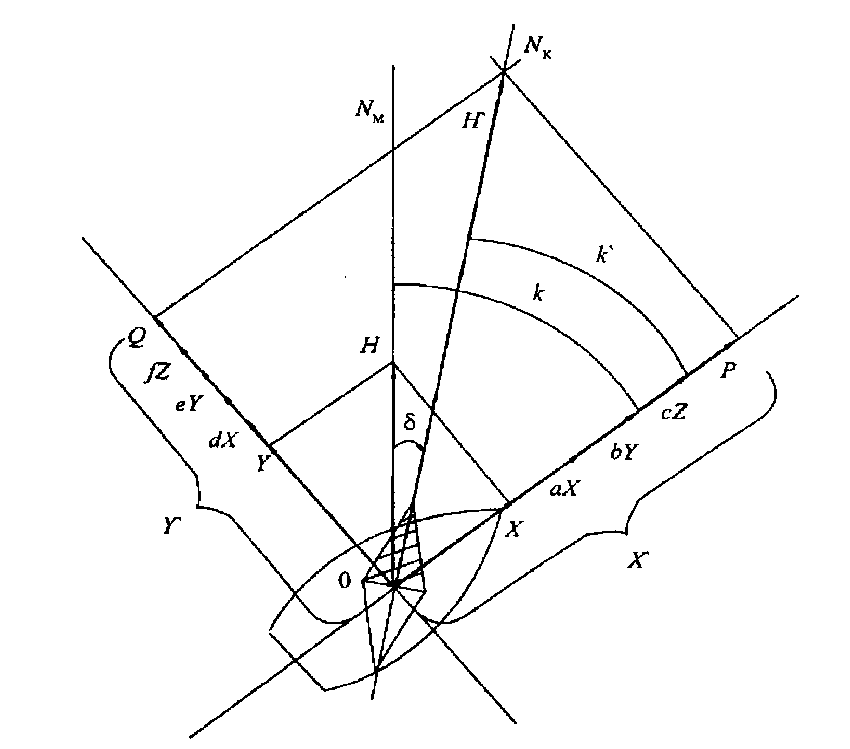 Магнитное поле судна. Уравнение Пуассона